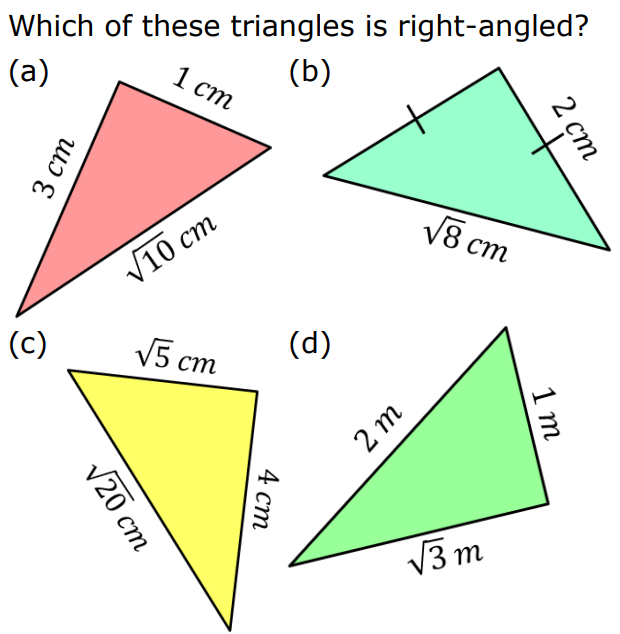 How do you know?
[Speaker Notes: Can they find three that will work? How do they know it works?]
We do:
I do:
Find the distance AB
Find the distance AB
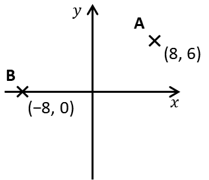 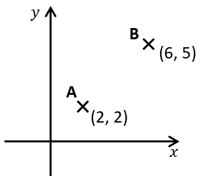 We do:
I do:
Find the distance BC
Find the distance AC
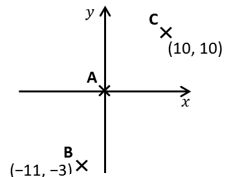 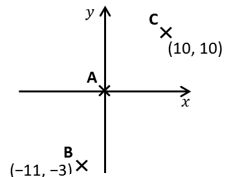 CH: Find the distance ABC
We do:
I do:
Find the distance AC
Find the distance BC
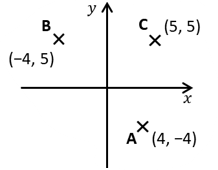 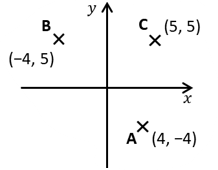 CH: Find the perimeter of  ABC
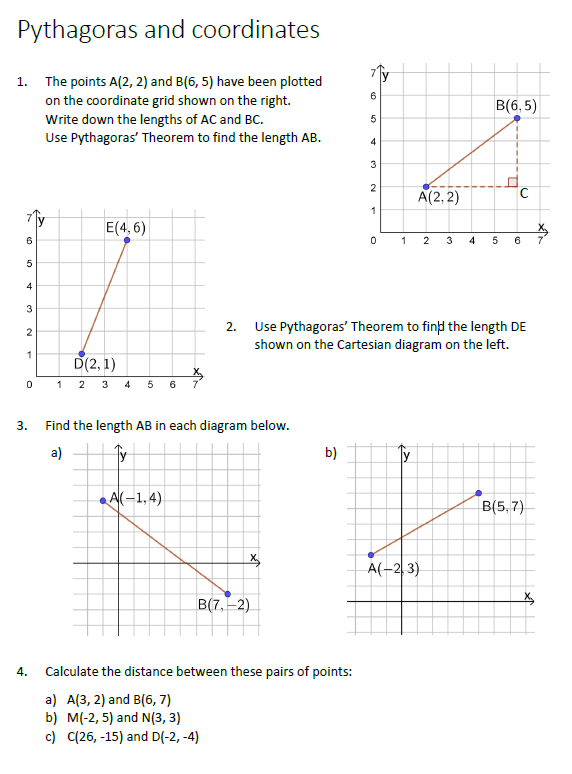 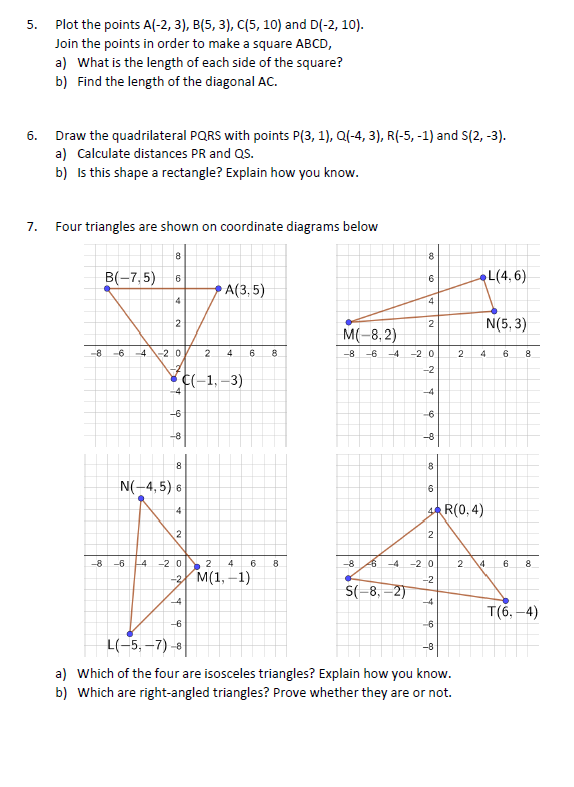 Have a go at the worksheet!
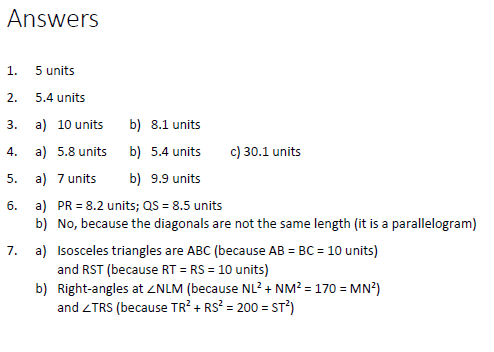 We do:
I do:
Find the radius of the circle
Find the radius of the circle
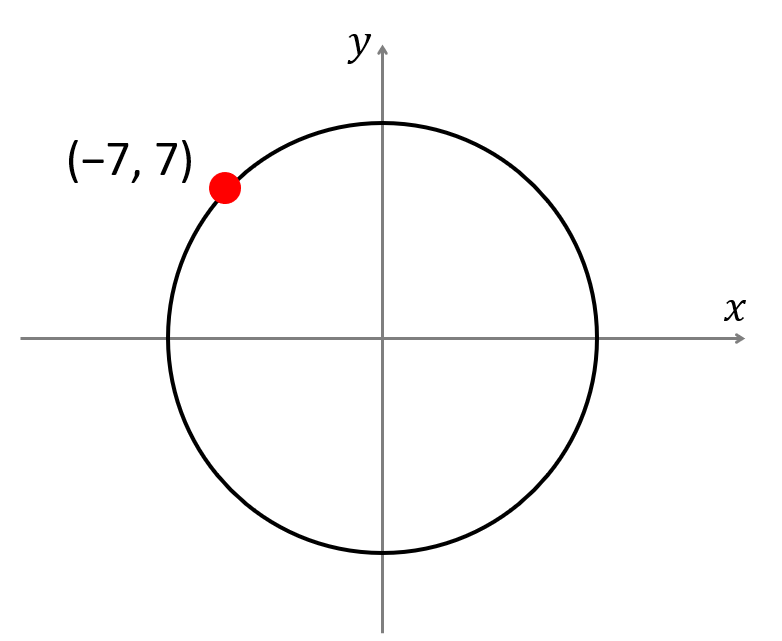 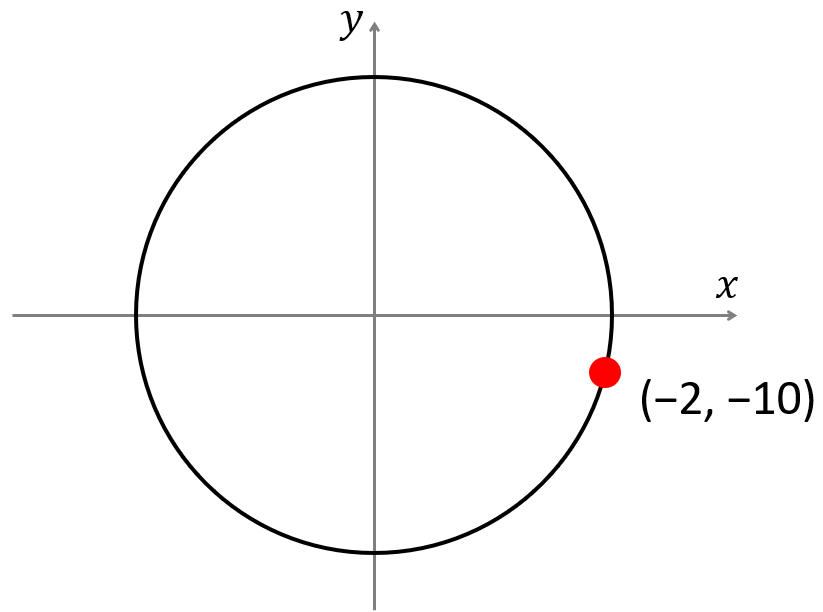 CH: Find the diameter of the circle
We do:
I do:
Find the radius of the circle
Find the radius of the circle
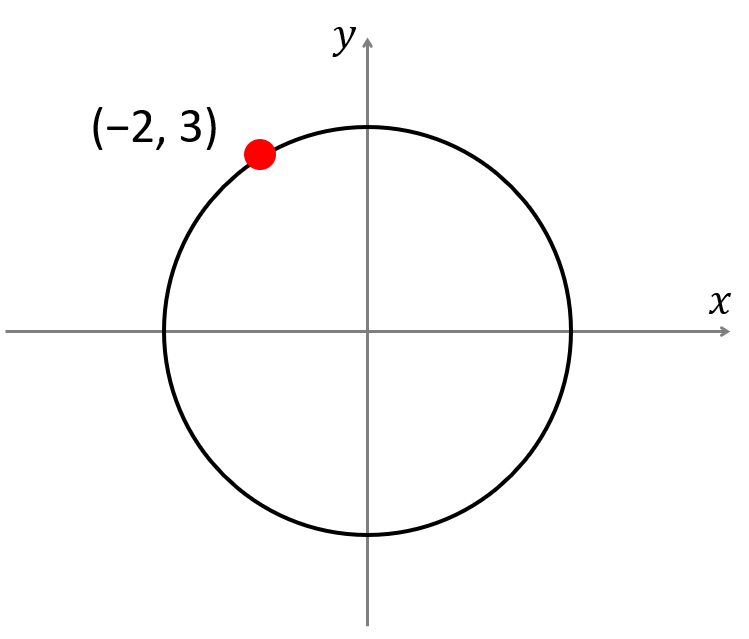 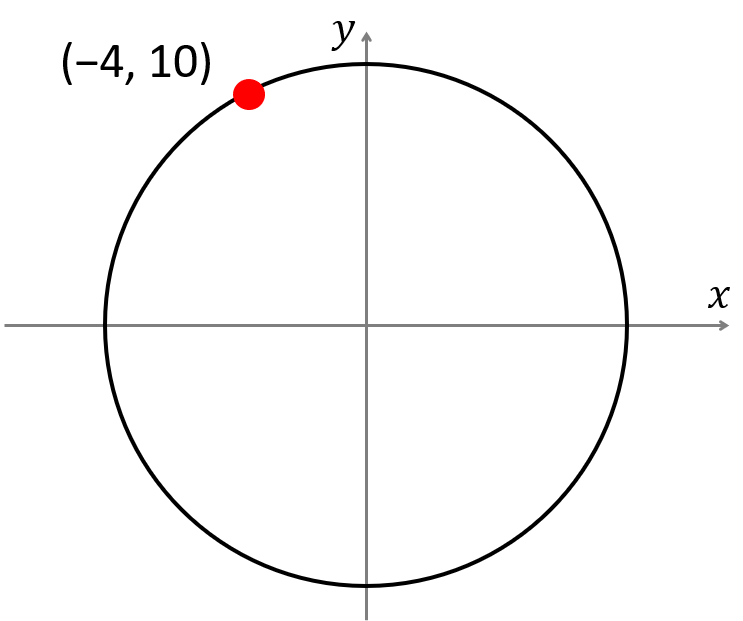 CH: Find the circumference of the circle
We do:
I do:
Find the radius of the circle
Find the radius of the circle
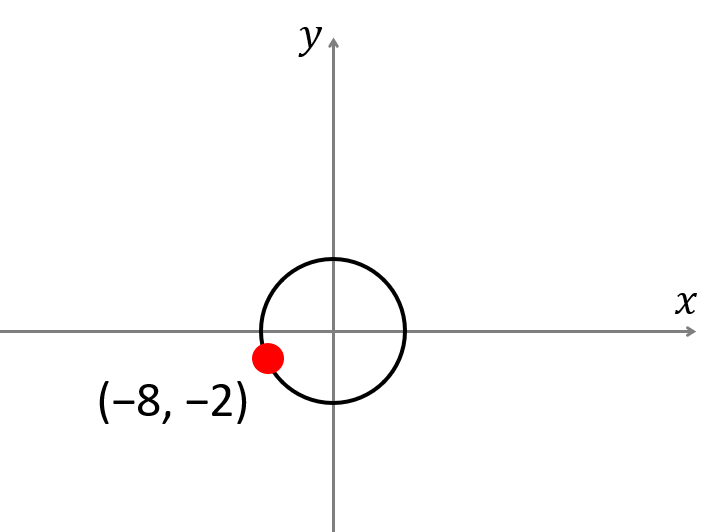 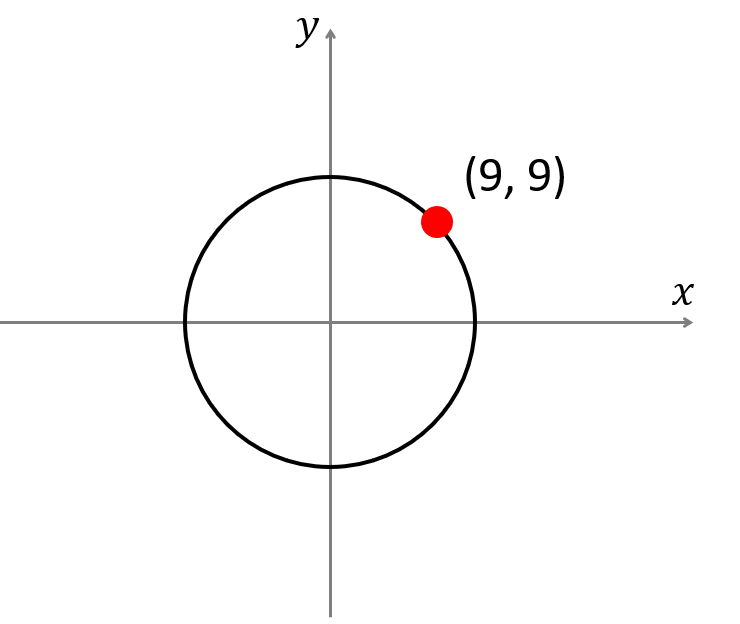 CH: Find the area of the circle
Worksheet:
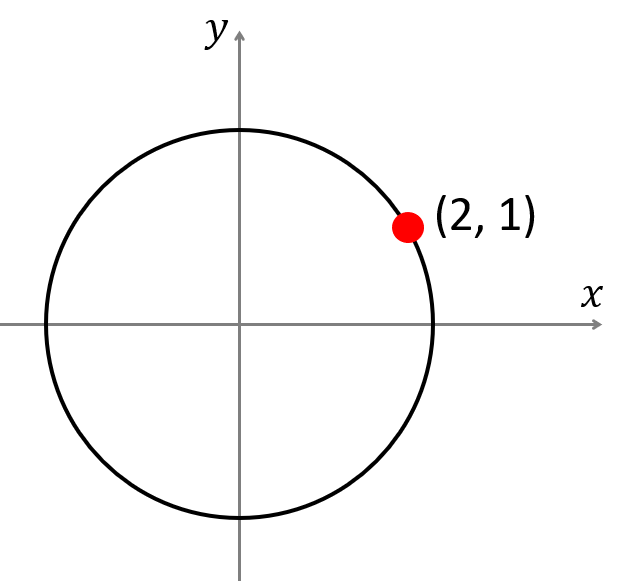 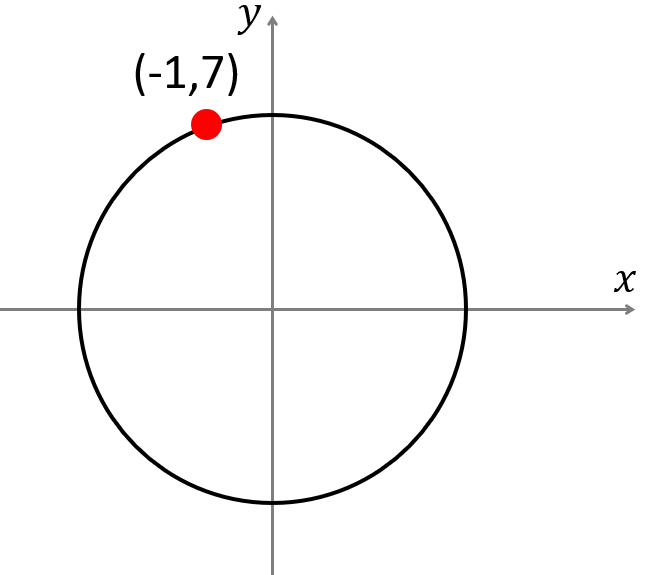 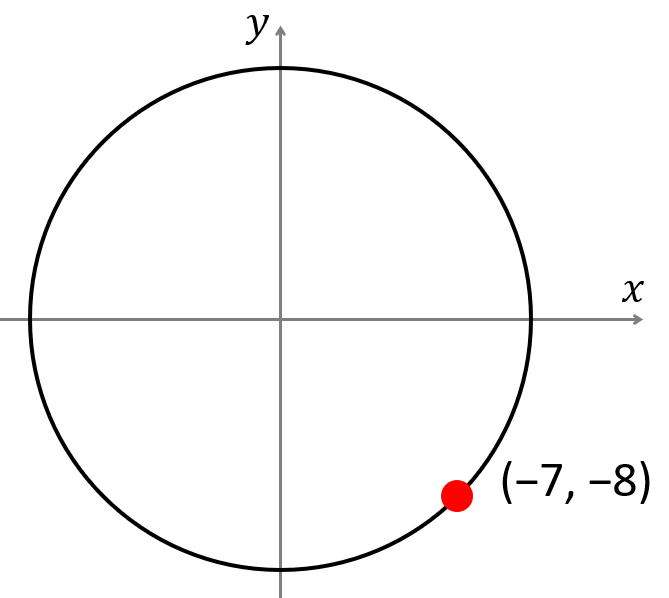 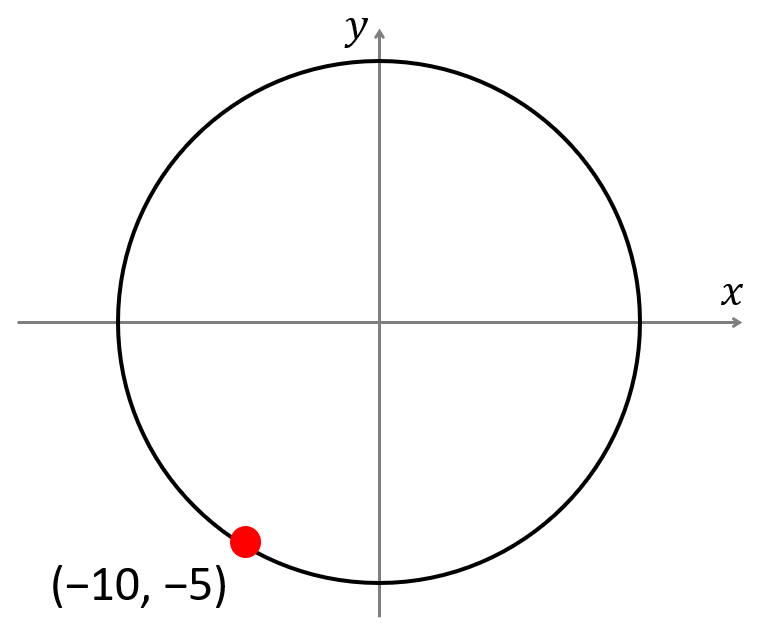 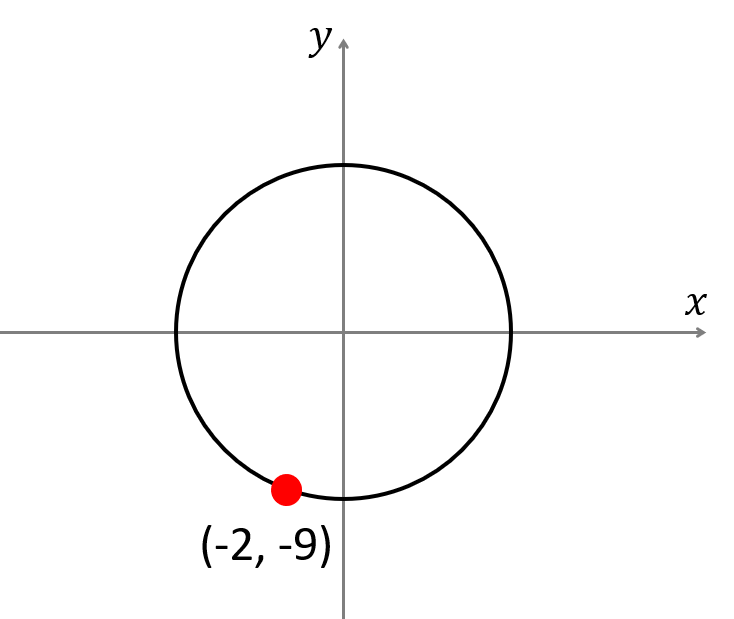 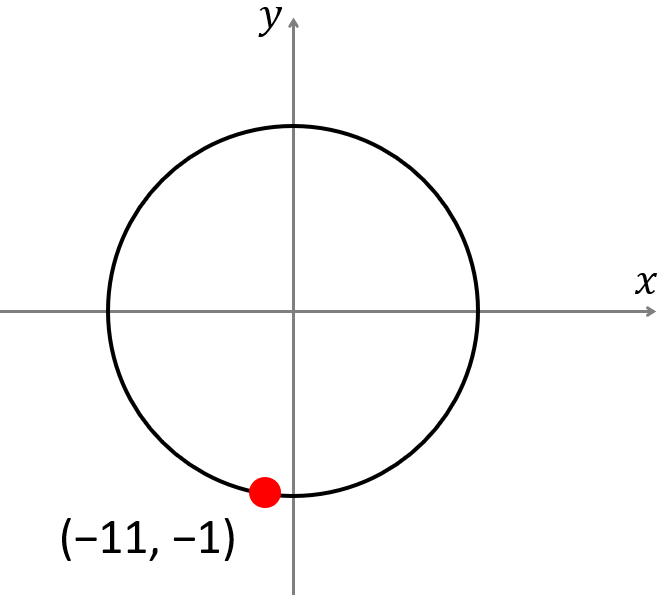 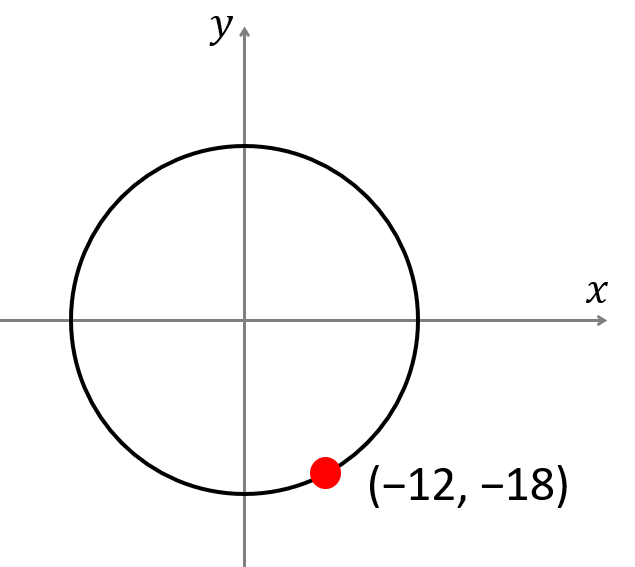 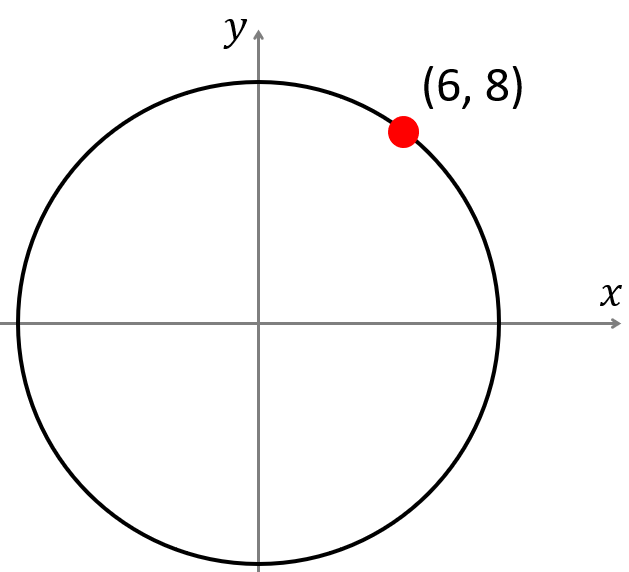 We do:
I do:
Find the radius of the circle
Find the diagonal length
3 cm
6 cm
5 cm
7 cm
6 cm
4 cm
We do:
I do:
Find the diagonal length
Calculate the distance AB
9.7 m
B
A
6 cm
3.8 m
5 m
4 cm
Have a go at the worksheet!
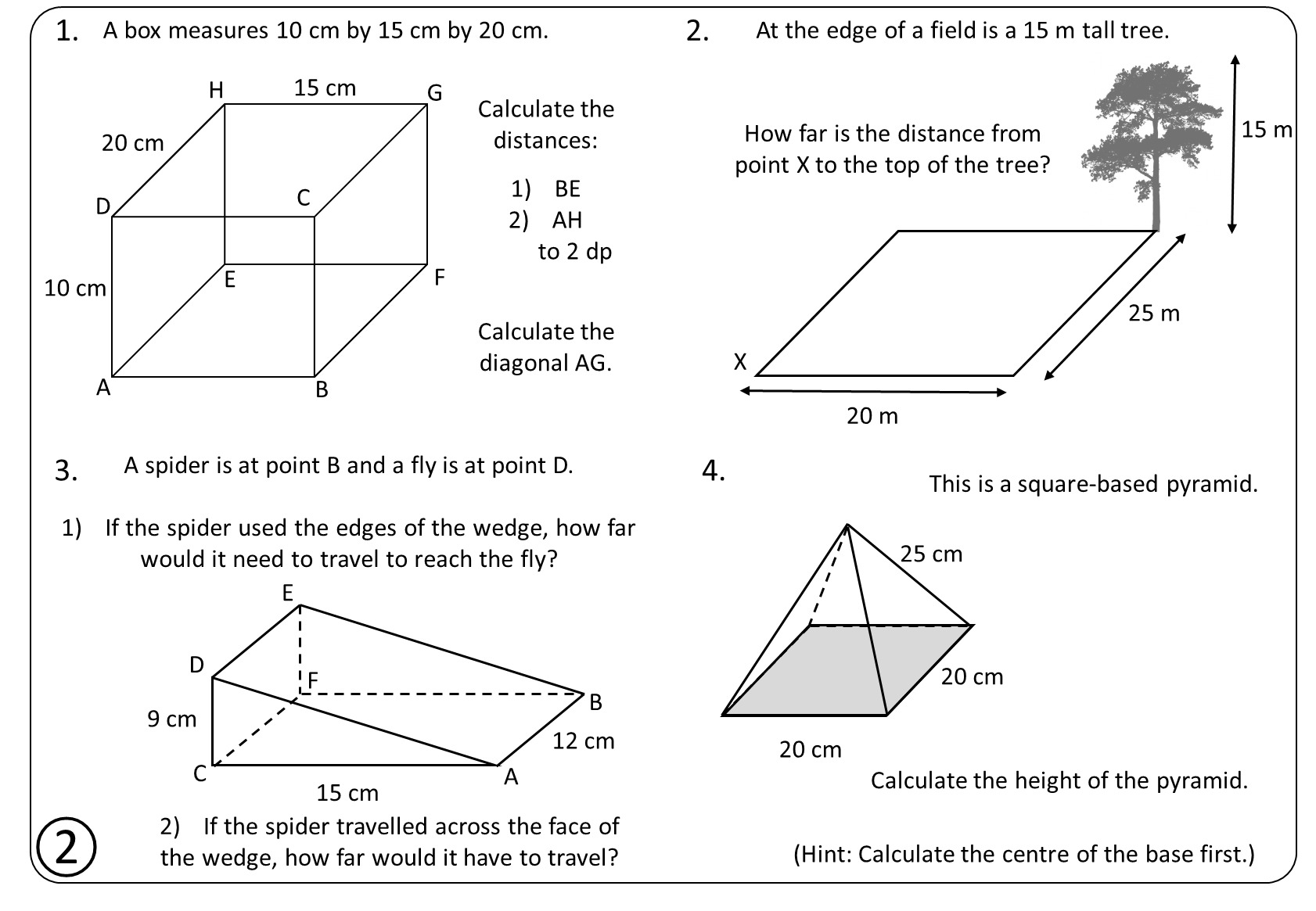 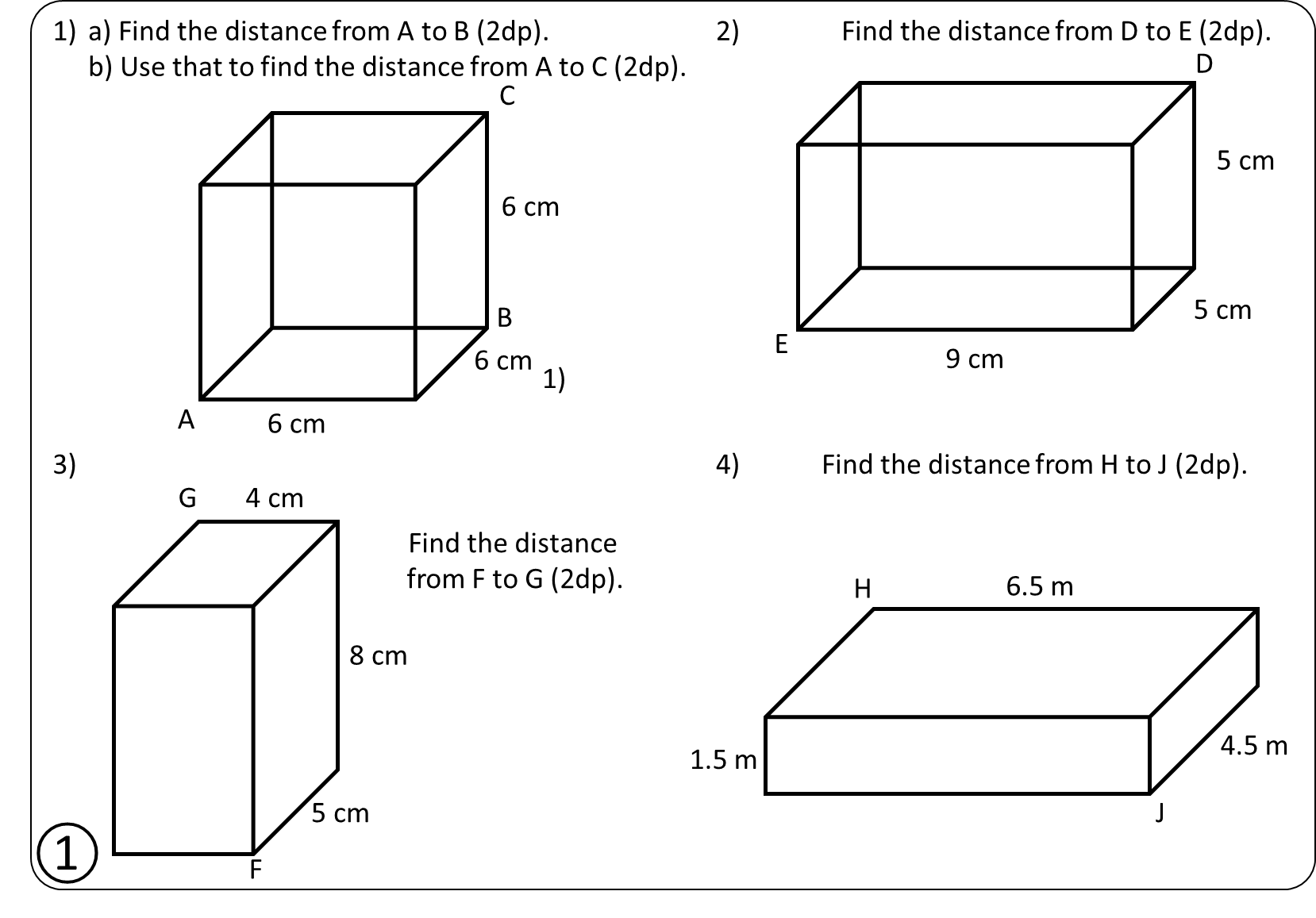 1)
2)
Find the distance from D to E (2dp).
a) Find the distance from A to B (2dp).
b) Use that to find the distance from A to C (2dp).
D
C
5 cm
6 cm
10.39 cm
5 cm
B
E
9 cm
11.45 cm
6 cm
1)
Answers
A
6 cm
3)
4)
Find the distance from H to J (2dp).
G
4 cm
Find the distance 
from F to G (2dp).
6.5 m
H
8 cm
4.5 m
1.5 m
8.05 cm
10.25 cm
5 cm
J
①
F
1.
2.
A box measures 10 cm by 15 cm by 20 cm.
At the edge of a field is a 15 m tall tree.
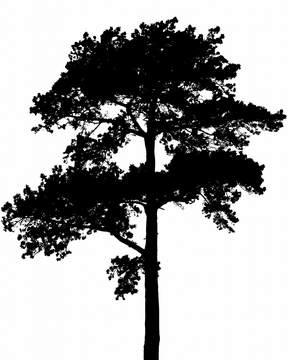 15 cm
H
G
Calculate the distances:
15 m
How far is the distance from 
point X to the top of the tree?
20 cm
BE
AH
	to 2 dp
C
1) 25 cm
D
35.36 m
F
E
2) 26.93 cm
10 cm
25 m
Calculate the diagonal AG.
X
A
Answers
B
20 m
A spider is at point B and a fly is at point D.

If the spider used the edges of the wedge, how far 
would it need to travel to reach the fly?
3.
4.
This is a square-based pyramid.
1) 29.49 cm
25 cm
2) 21.21 cm
20.62 cm
E
14.14 cm
D
20 cm
F
B
9 cm
12 cm
20 cm
C
A
Calculate the height of the pyramid.
15 cm
If the spider travelled across the face of 
the wedge, how far would it have to travel?
②
(Hint: Calculate the centre of the base first.)